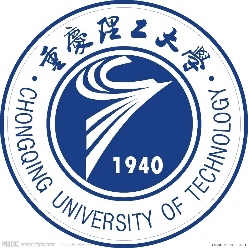 Real-time Scene Text Detection with Differentiable Binarization
Minghui Liao1, Zhaoyi Wan2, Cong Yao2, Kai Chen3,4, Xiang Bai1
Copyright  2020, Association for the Advancement of Artificial
Intelligence (www.aaai.org). All rights reserved.
202/12/17
qiulianpeng
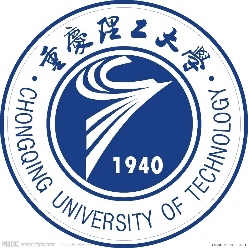 table of Contents
Introduction
01
02
03
04
Methodology
Experiment
Conclusion
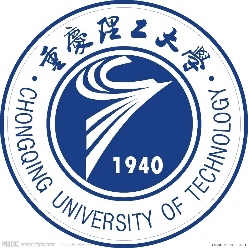 1
Introduction
Introduction
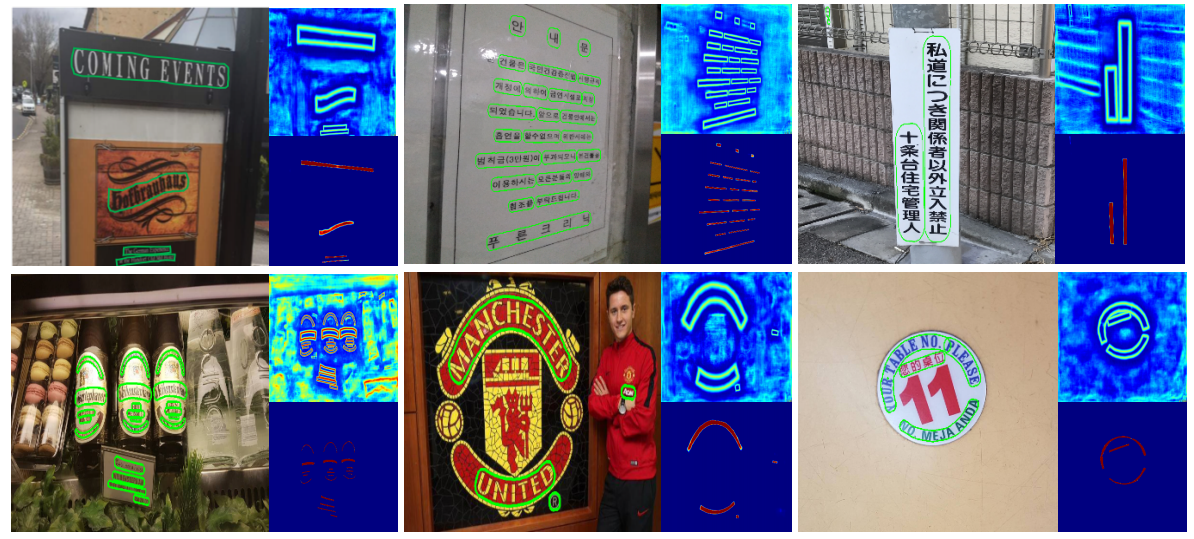 Introduction
comparisons
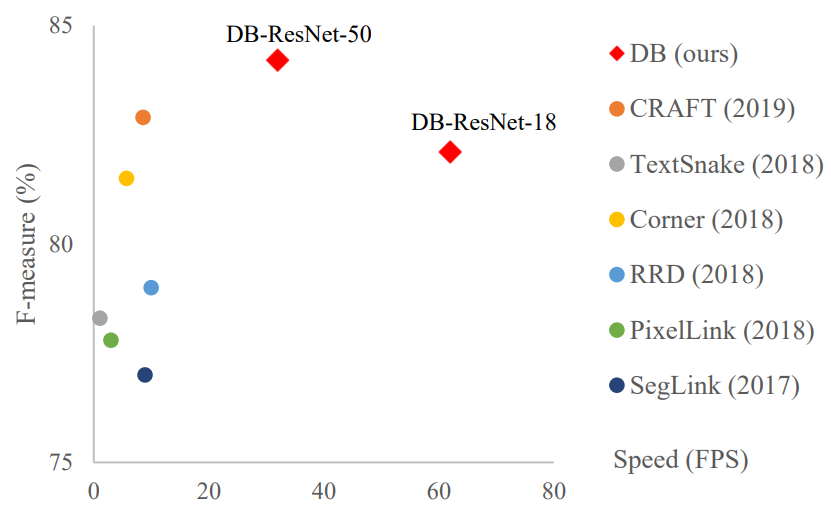 Differentiable Binarization module
（DB module）
Introduction
comparisons
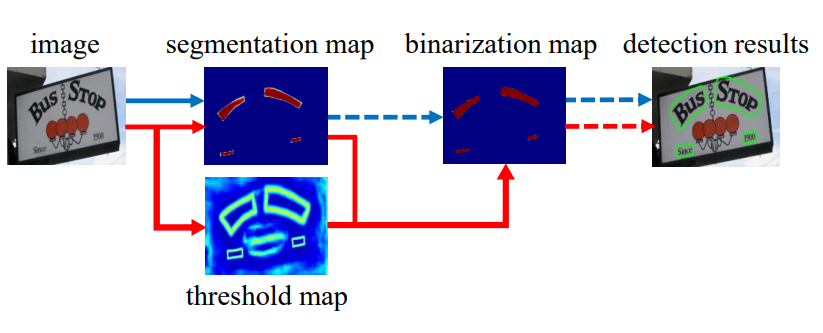 Traditional pipeline (blue flow) and our pipeline (red flow). Dashed arrows are the inference only operators; solid arrows indicate differentiable operators in both training and inference.
2
Methodology
Methodology
Methodology
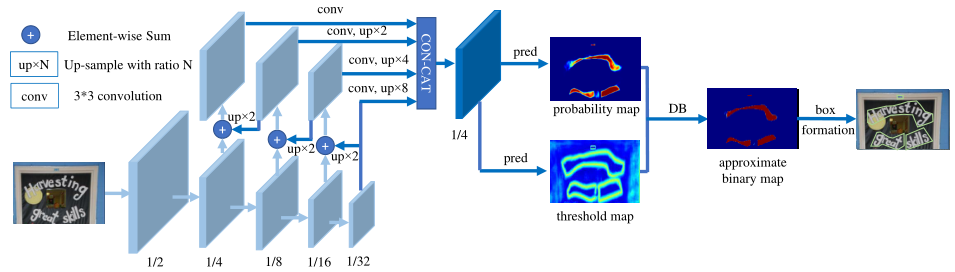 Figure 3: Architecture of our proposed method, where “pred” consists of a3×3convolutional operator and two de-convolutional operators with stride 2. 
The “1/2”, “1/4”, ... and “1/32” indicate the scale ratio compared to the input image.
Binarization
Standard binarization
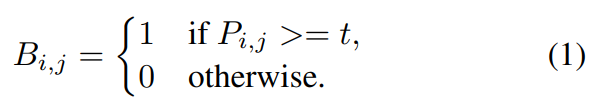 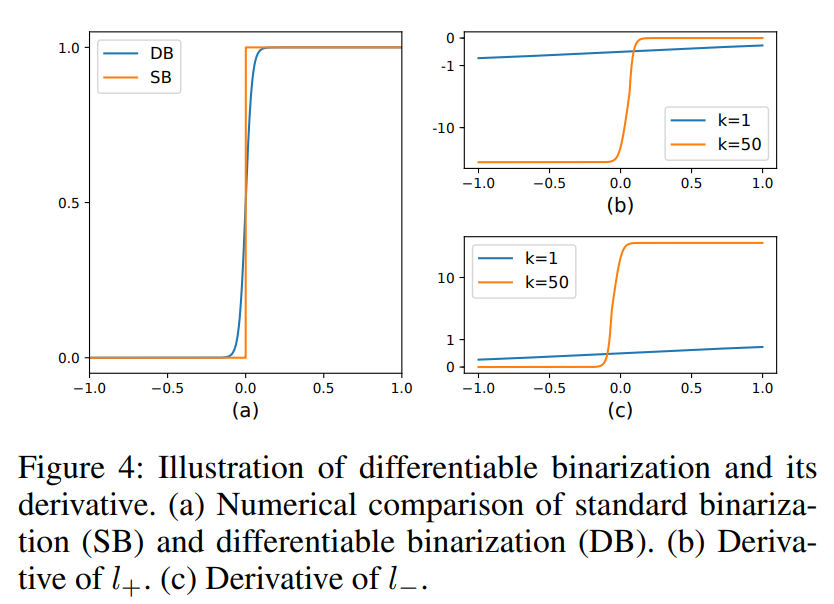 Differentiable Binarization
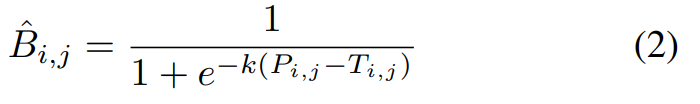 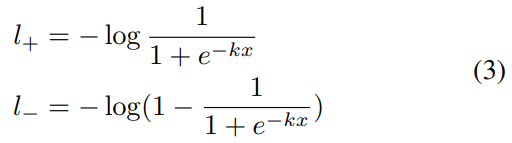 Binarization
Adaptive threshold
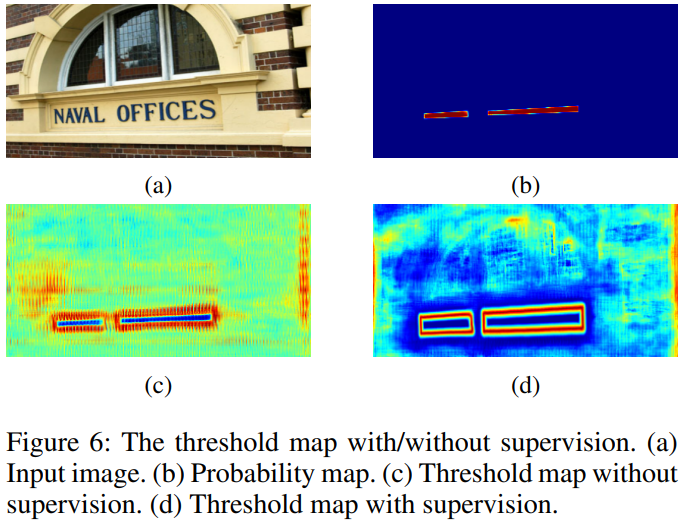 we apply border-like supervision on the threshold map for better guidance.
In the training period, the
supervision is applied on the probability map, the threshold map, and the approximate binary map, where the probability map and the approximate binary map share the same supervision.
Methodology
Label generation
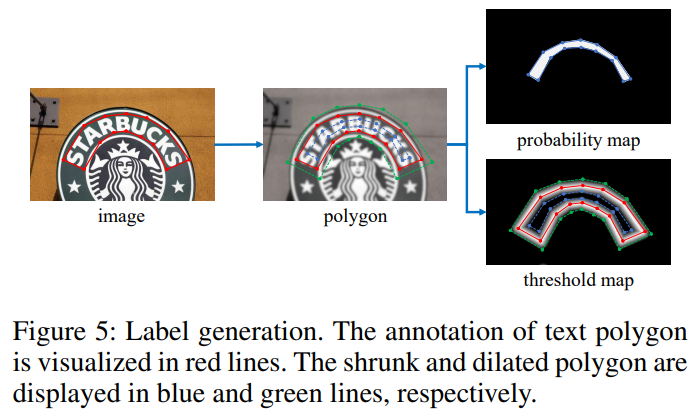 offset D of shrinking is computed from the perimeter L and
area A of the original polygon:
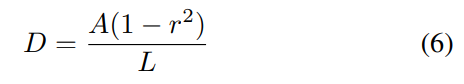 r is the shrink ratio, set to 0.4 empirically.
Methodology
Optimization
The loss function L:
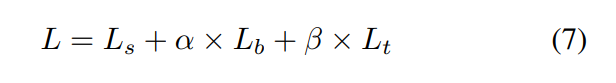 where Ls is the loss for the probability map and Lb is the loss for the binary map.  loss for the threshold map Lt.  According to the numeric values of the losses, α and β are set to 1.0 and 10 respectively.
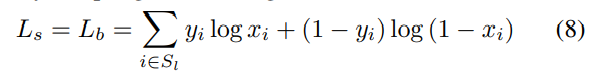 Apply a BCE loss for both Ls and Lb:
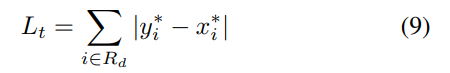 Rd is a set of indexes of the pixels inside the dilated polygon Gd; y∗ is the label for the threshold map
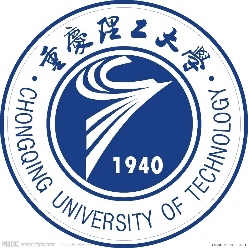 3
Experiment
Experiment
Ablation study
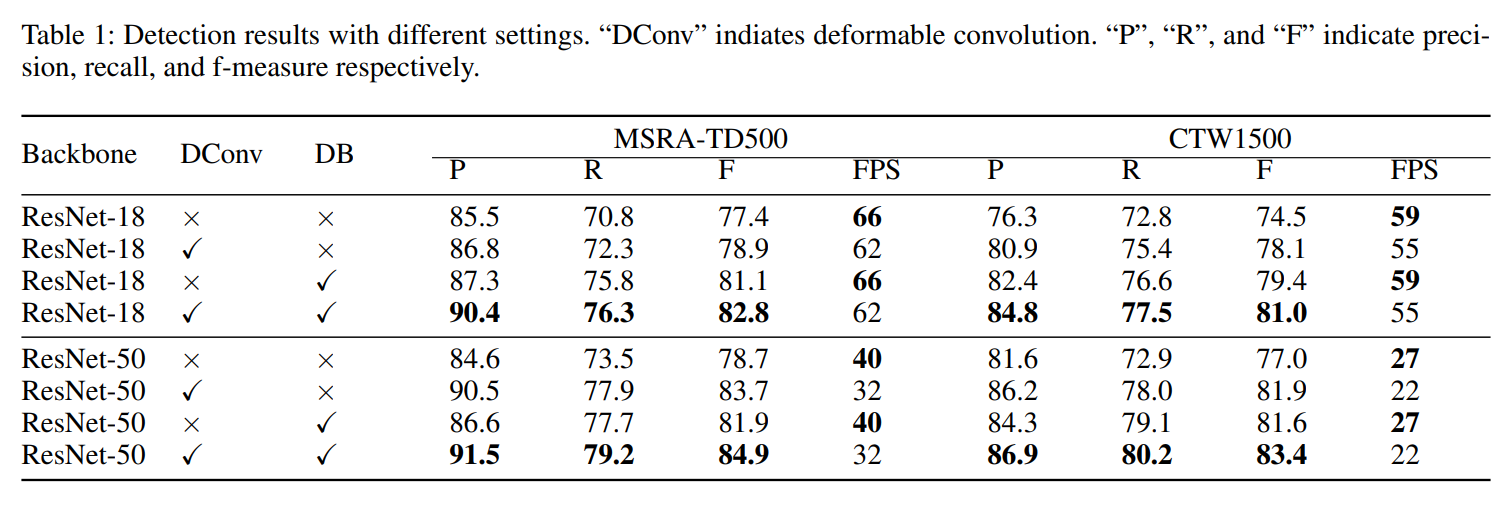 Experiment
Performance comparison
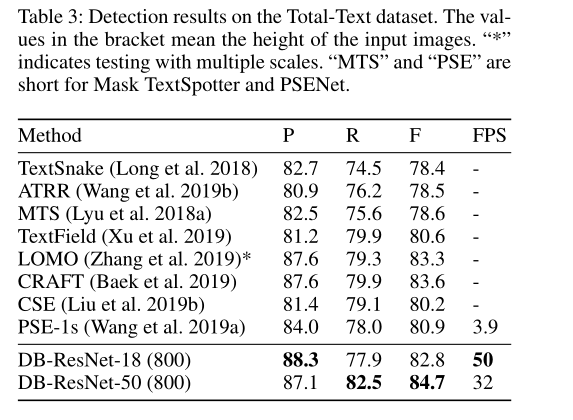 Total-Text dataset
Experiment
Performance comparison
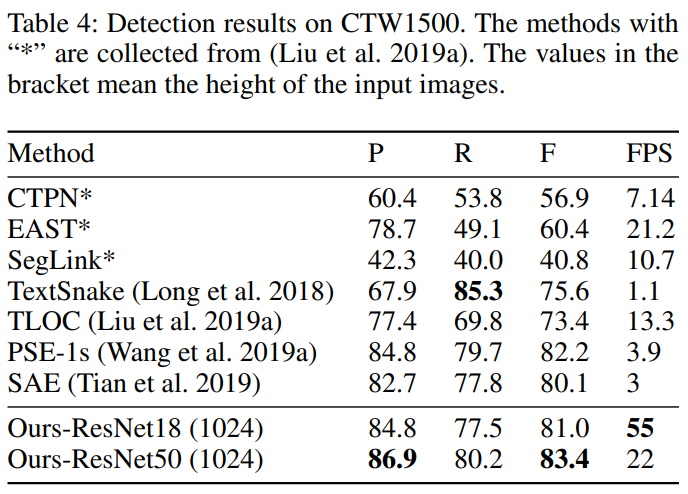 CTW1500：
Experiment
Performance comparison
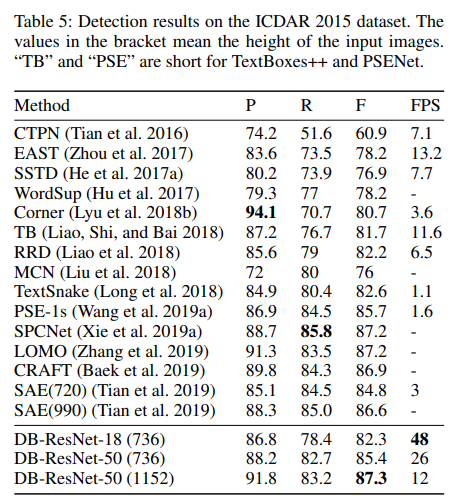 ICDAR 2015：
Experiment
Performance comparison
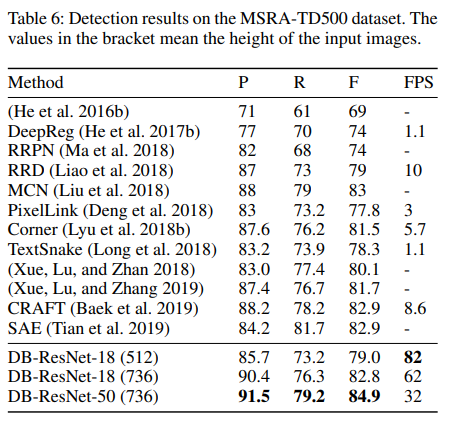 MSRA-TD500 and MLT-2017：
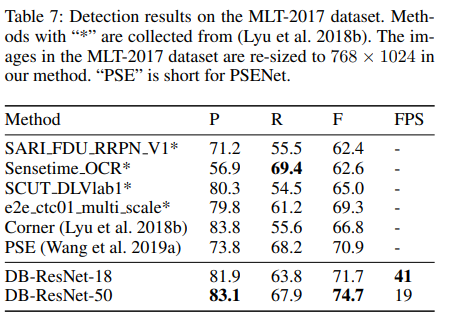 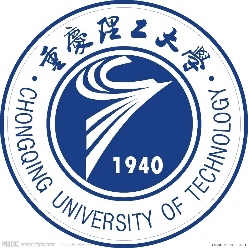 4
Conclusion
Conclusion
1.Achieves consistently better performances on five benchmark datasets of scene text, including horizontal, multi-oriented and curved text.

2. Performs much faster than the previous leading methods, as DB can provide a highly robust binarization map, significantly simplifying the post-processing.

3. DB works quite well when using a light-weight backbone,which significantly enhances the detection performance with the backbone of ResNet-18.

4. As DB can be removed in the inference stage without sacrificing the performance, there is no extra memory/time cost for testing.
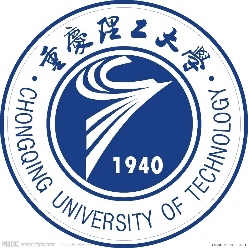 Thanks！
202/12/17
qiulianpeng